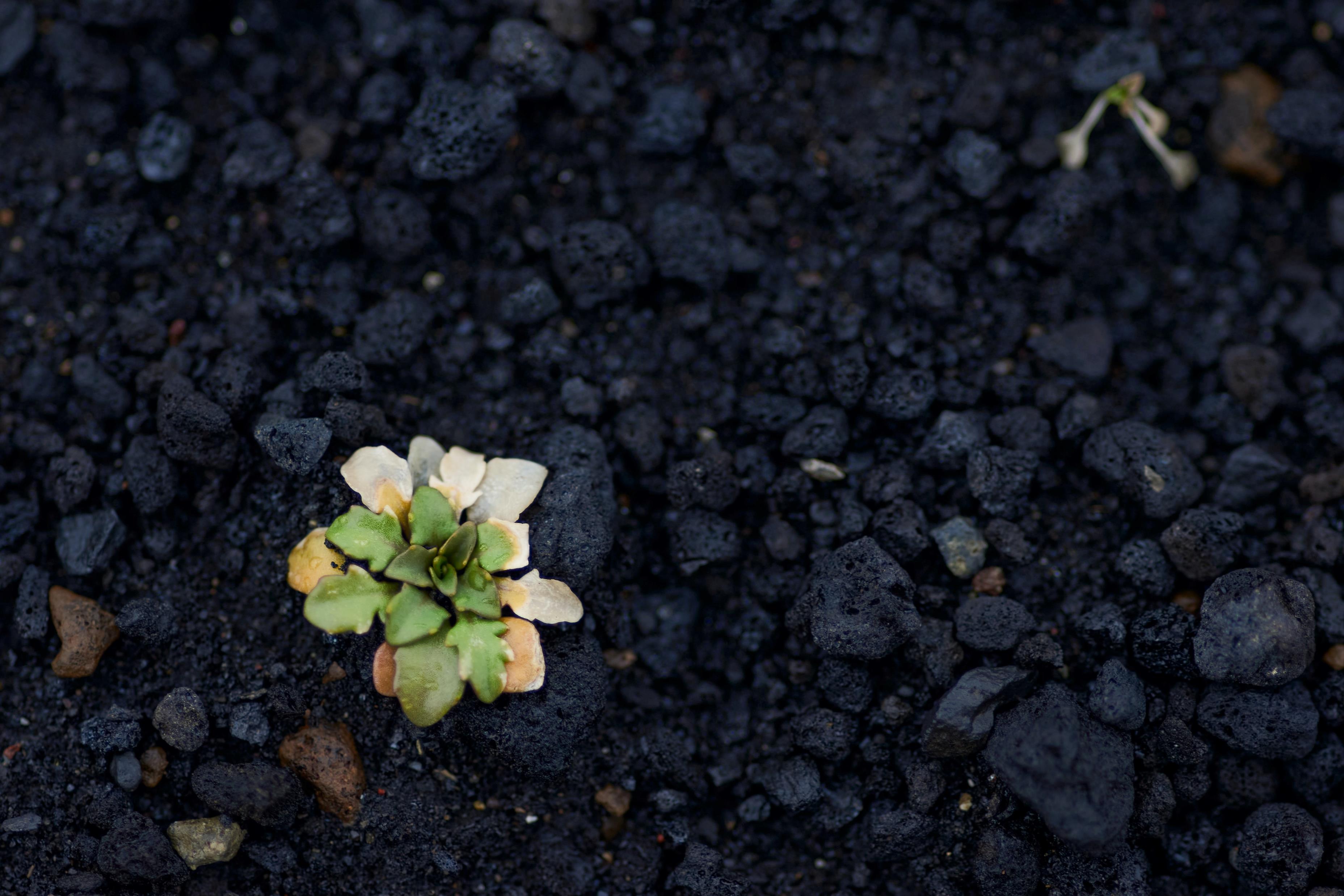 Kārtot vairāk - NVM
Skanska mērķis ir līdz 2045. gadam kļūt klimatneitrālam
Šodien: Atkritumi veido aptuveni 5% no mūsu kopējās ietekmes uz klimatu
Veicot labu šķirošanu, mēs ietaupām ne tikai CO2 emisijas, bet arī naudu
1
Kā tiek samazinātas CO2 emisijas, šķirojot NVM 2021
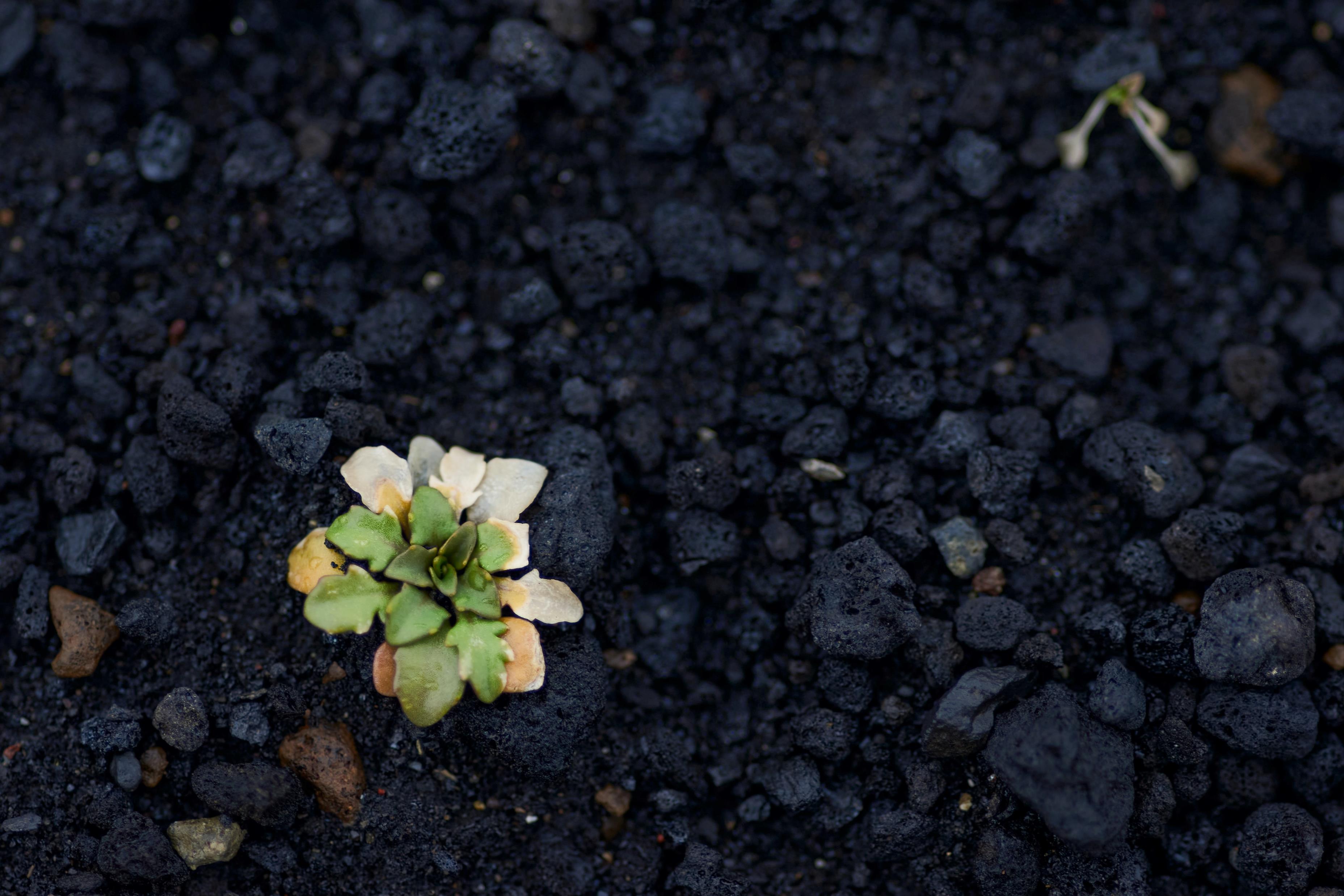 Šķirojot
Bez šķirošanas
Saglabāts videi, kārtojot
Slodze videi bez šķirošanas
2
Lai tiešām laba un zaļa nedēļa!
3